Лекция для родителей на тему: Личный пример – один из основных методов духовно- нравственного воспитания личности ребенка
Муниципальное бюджетное общеобразовательное учреждение 
Мало-Вяземская средняя общеобразовательная школа

Классный руководитель 9 «А» класса 
Харитонова Елена Вячеславовна
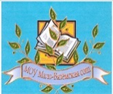 Цель и задачи лекции
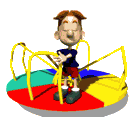 Что такое 
  семья?
Каким я буду родителем?
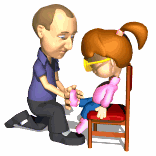 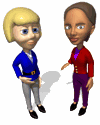 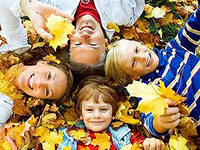 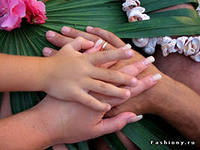 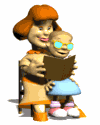 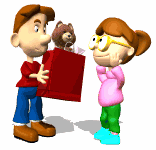 Какой пример мы подаем детям?
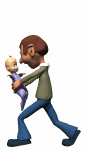 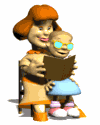 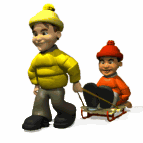 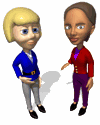 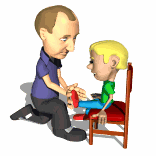 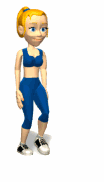 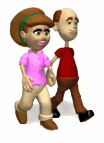 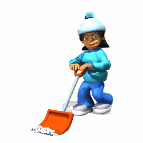 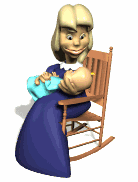 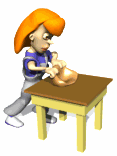 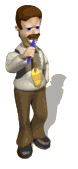 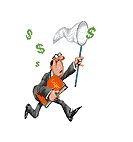 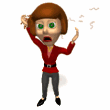 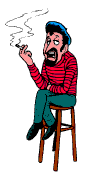 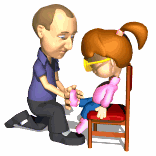 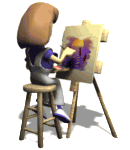 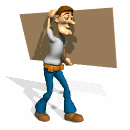 Что изменится, если поменять нас местами…
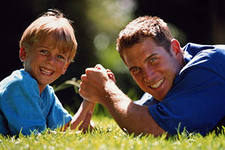 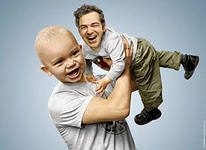 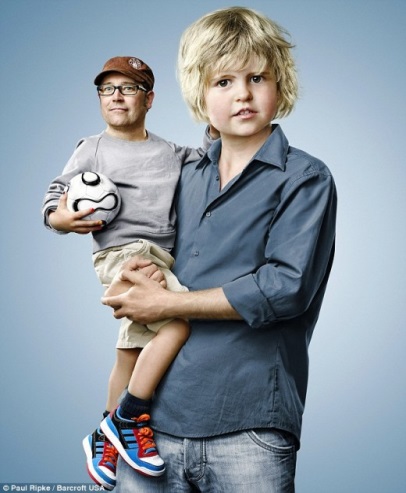 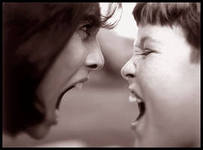 Значение положительного родительского примера
Основные принципы воспитания
Воспитание есть усвоение хороших привычек.  Платон
Главный смысл и цель семейной жизни — воспитание детей. Главная школа воспитания детей — это взаимоотношения мужа и жены, отца и матери. Сухомлинский В. А.
Чтобы изменить человека, нужно начинать с его бабушки.Виктор Гюго
Детям нужны не поучения, а примеры.Жозеф Жубер
Прежде чем корить сынишку за то, что его карманы набиты всяким хламом, загляни сперва в свою сумочку.Неизвестная американка
Воспитатель сам должен быть тем, чем он хочет сделать воспитанника. В. И. Даль
Дети никогда не слушались взрослых, но зато исправно им подражали" Д.Болдуин